Maths Parent Evening-Welcome!
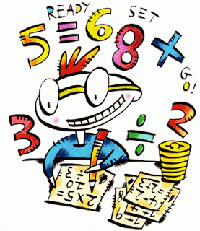 Tuesday 30th April

Help yourself to biscuits!
Things to note…
Biscuits – help yourself!

Fire exits

NO pressure. NO expectation. Ask questions whenever you want. (Teachers will be around to help!)
Aims for today!
To have a clearer understanding of how maths is taught at St Hilary
To understand age related expectations of each year group (applicable to you!)
To be more confident with supporting your children at home
How is maths taught at St Hilary?
Generally taught 5 days a week
Each session starts off with clear objectives for children to achieve
Key vocabulary underpins every lesson and every unit
Includes a short fluency session to start (Flash back 4 / Ninja Maths (Y6) / arithmetic practice)
Sentence stems help children to build language in context
Bigger picture and the ‘why?’ of maths made explicit and intrinsic to every lesson – maximising every opportunity to reduce misconceptions and strengthen children;s understanding (reasoning)
Key Vocabulary
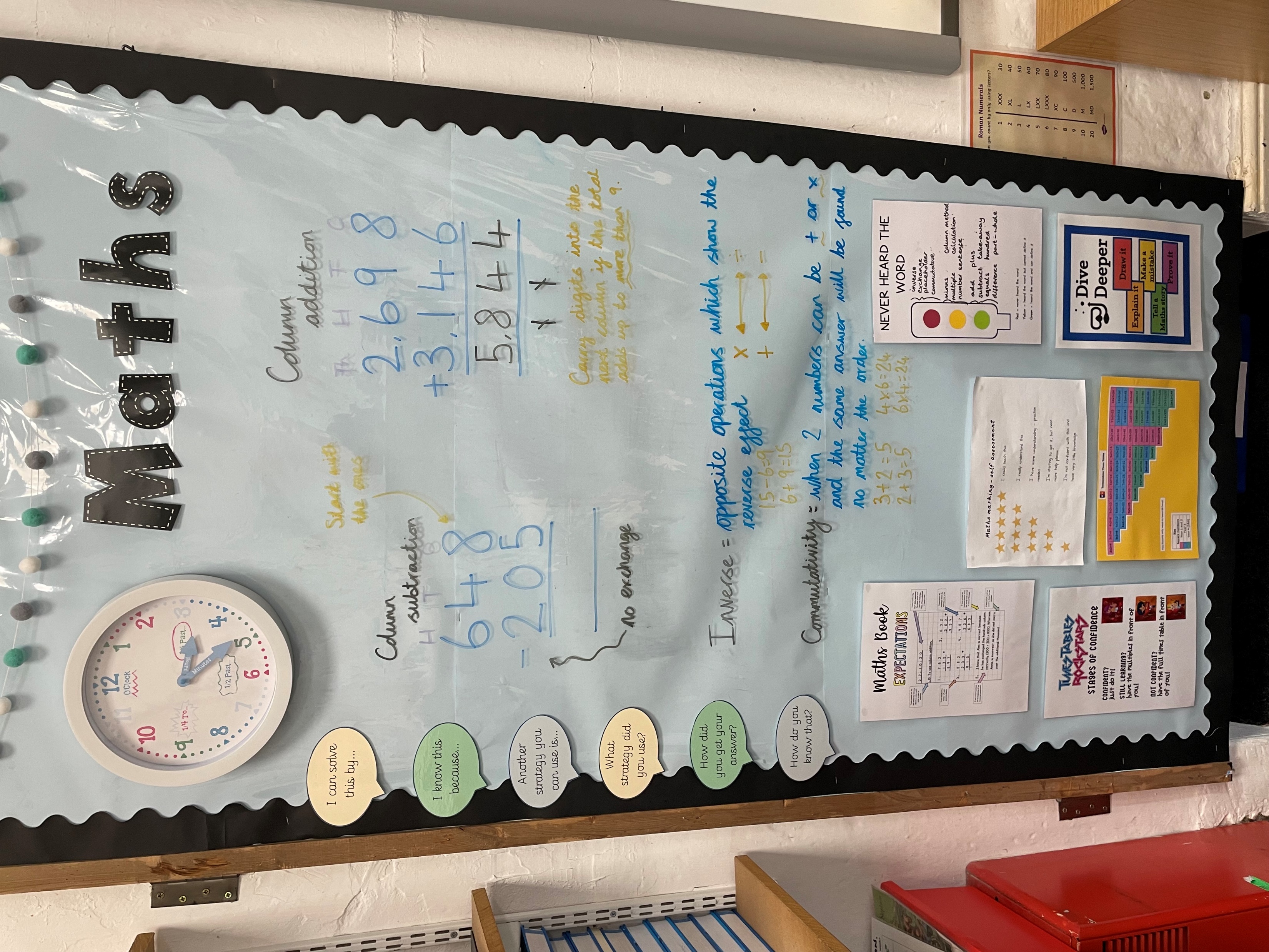 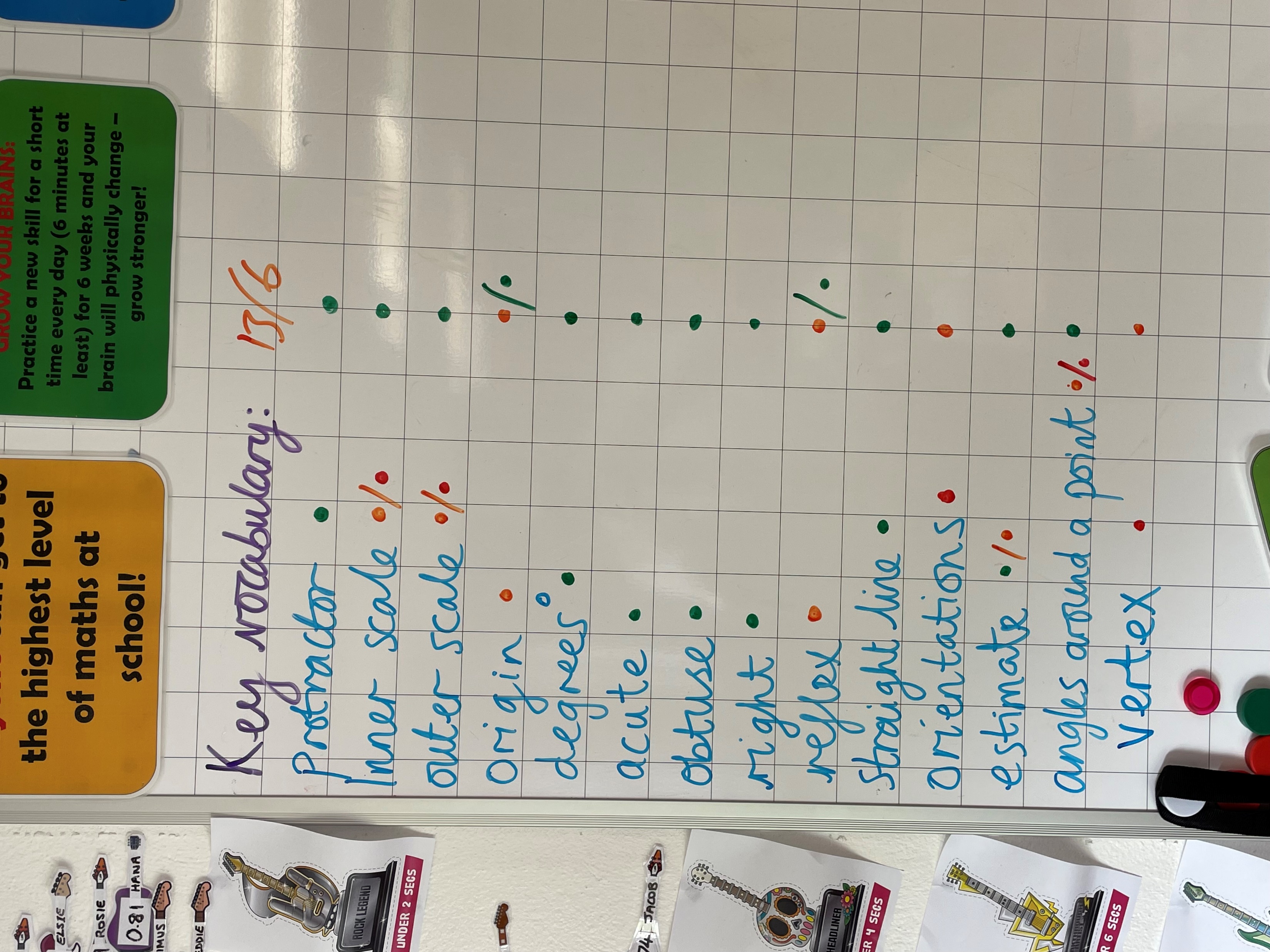 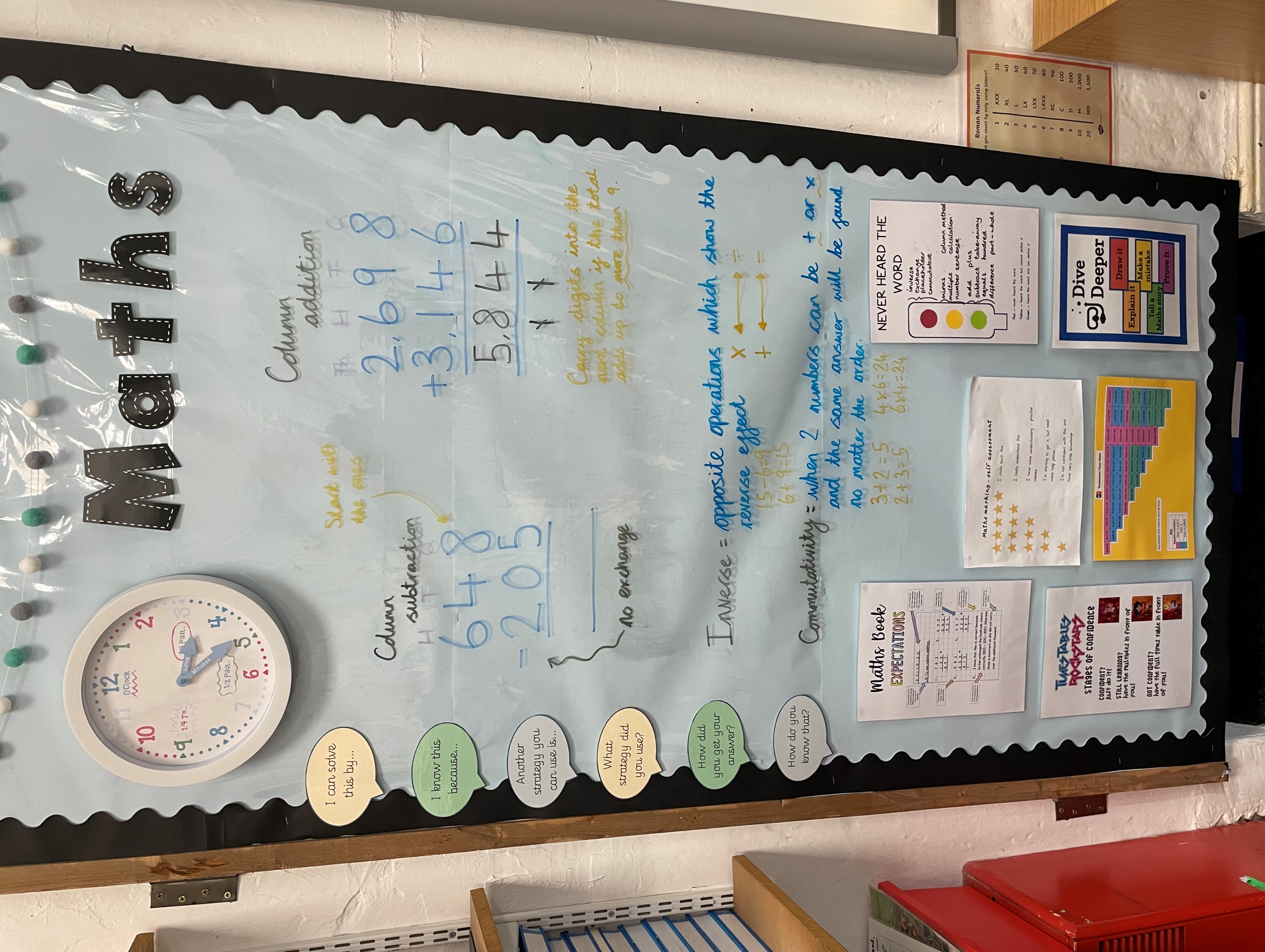 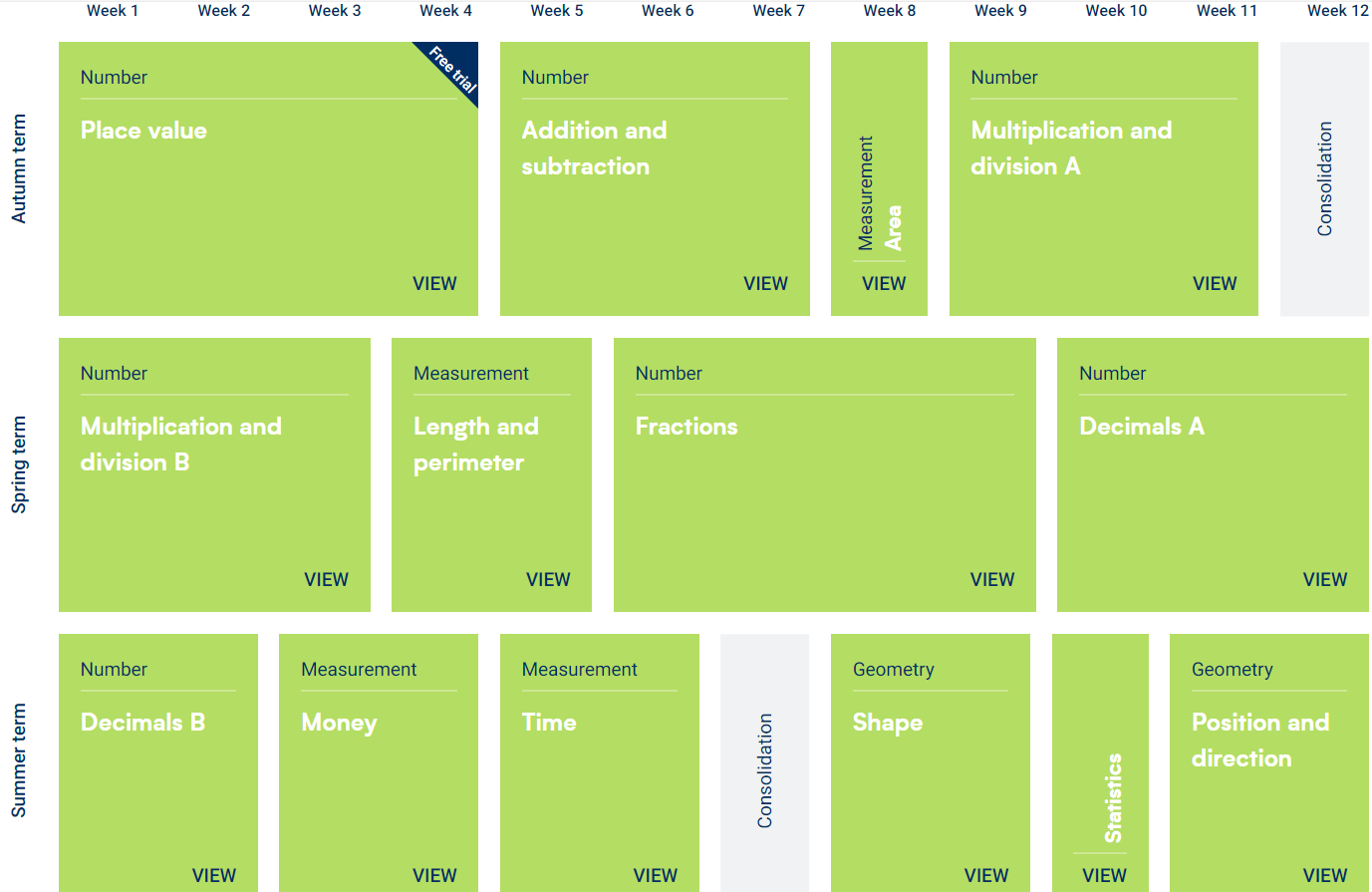 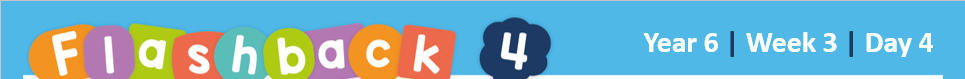 Year 6 | Week 3 | Day 4
1)		List all the factors of 24


2)		What is 549,999 rounded to the nearest 100,000?


3)		Write 7,984,002 in words.


4)		Angles on a straight line sum to               degrees.
XXXV
[Speaker Notes: This is an example of a flashback 4. Generally, the 1st question is from the previous lesson, the 2nd question is from the previous week, the 3rd question is from a few weeks ago and the 4th question is from last term or year. This reinforces key knowledge and skills for children to have time to repeat and practice]
Sentence stems
on Working Walls
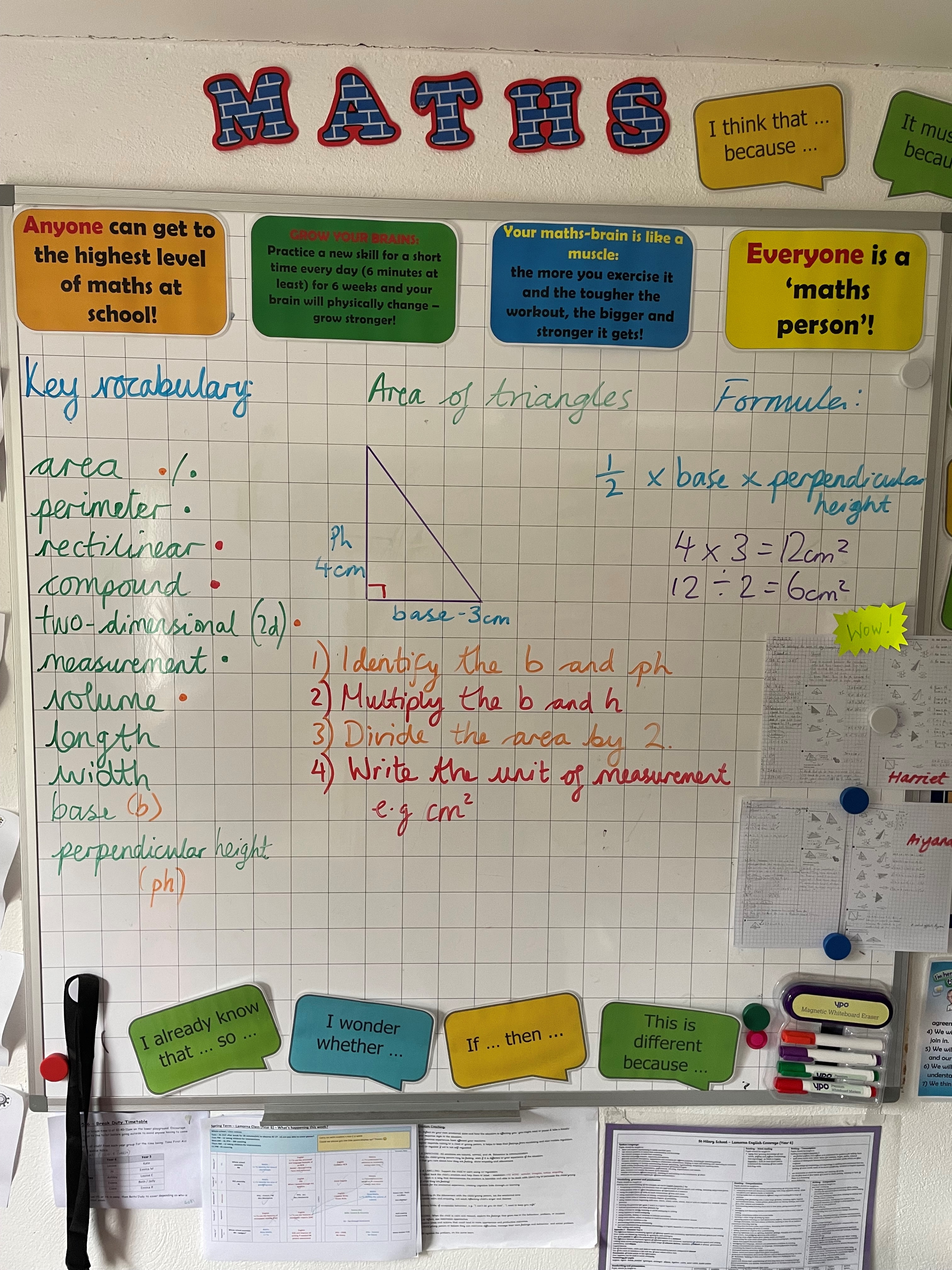 [Speaker Notes: Working walls are in every classroom. They display key vocabulary and learning from the current unit being taught. They also showcase sentence stems that children can use when they are reasoning during class discussions or writing in independent learning.]
Fluency  Reasoning  Problem solving
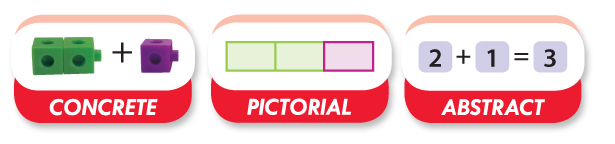 Concrete  = the “doing” stage, using concrete objects to model problems. If a problem is about adding up four baskets of fruit , the children might first handle actual fruit before progressing to handling counters or cubes which are used to represent the fruitPictorial =  the “seeing” stage, using visual representations of the objects to model problemsAbstract is the “symbolic” stage, where children are able to use abstract symbols to model problems  e.g. numbers and operation signs (+ , - , x, / )
[Speaker Notes: In 2014, the National Curriculum changes to ensure children were fluent with their knowledge and skills. Essentially, we want children to be quick with their recall of facts which can be used later on to solve more complex problems. Rather than just asking the children what the answer is to a question, we always want to find out how we worked the answer out and why it’s important to know strategies to further deepen children’s understanding of concepts. Children then use and apply their knowledge to help solve problems. These build in complexity as the children get older.]
Calculation policy - progressive
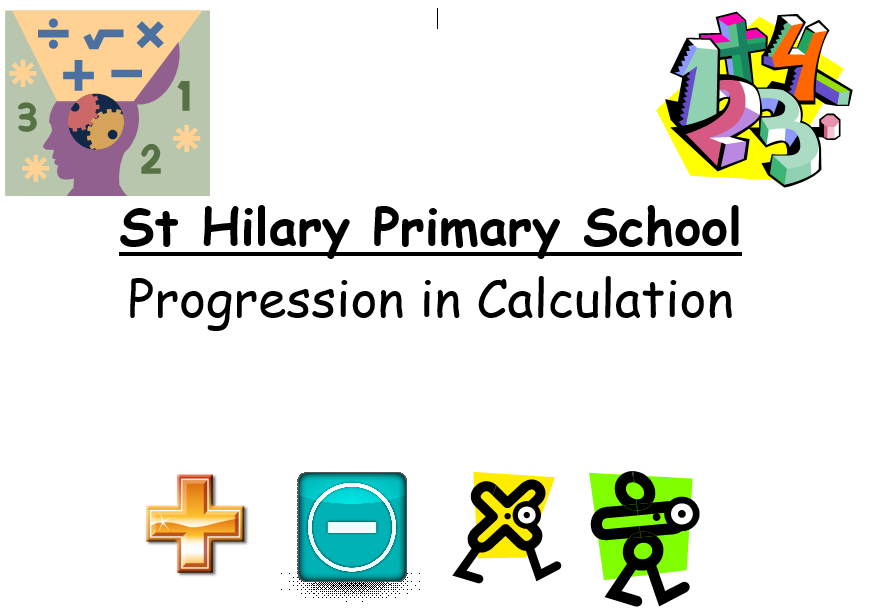 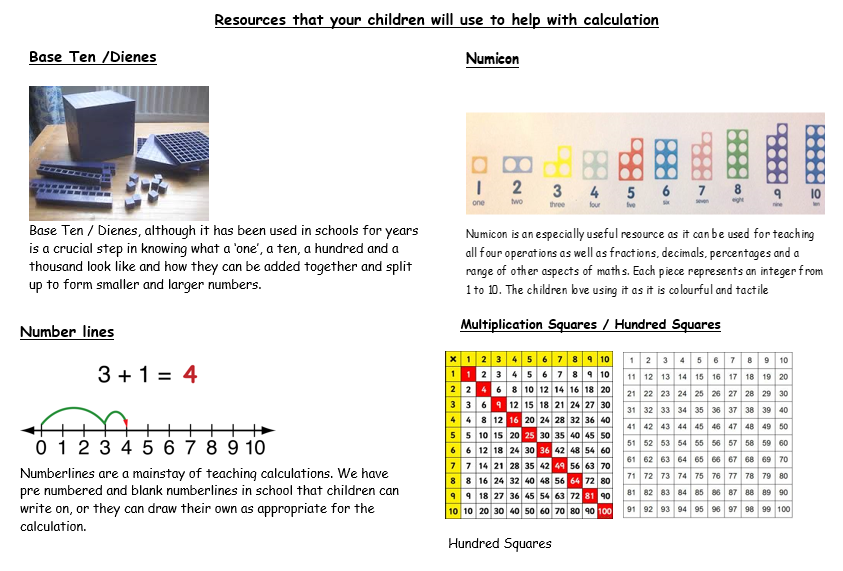 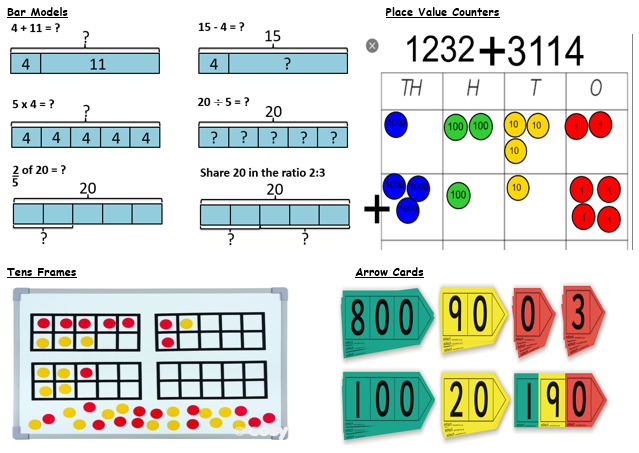 What can you do at home?
Use ACTUAL money
Look at fractions in the shops… 1/3 off…
Modelling/Thinking out loud:
Today is Tuesday so tomorrow is…
Continually talk about ‘time’ – analogue and digital 
Language is key! 
Play counting games…One…Two…Three…
Misconceptions
When you multiply a number by 10 you ‘just add a zero’. 
You ‘move the digits to the left and add a zero as a place holder

You can move the decimal point.
You can’t. You can only move the digits to the left or to the right

Tell them that they are doing ‘sums’ 
‘Sum’ is a mathematical word that means ‘addition’, everything else is a ‘calculation’ or ‘number sentence’
Expectations
Mastering number – EYFS/Y1/Y2
Assessments (units / end of term)
Multiplication Check – Y4 (times table cards / TT Rock Stars / Maths Shed)
KS2 SATS – Y6 (Testing Y3-Y6 knowledge)
[Speaker Notes: In Year 4, the children face a national multiplication check]
Growth mindset
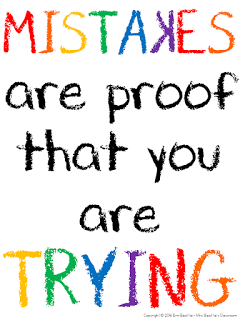 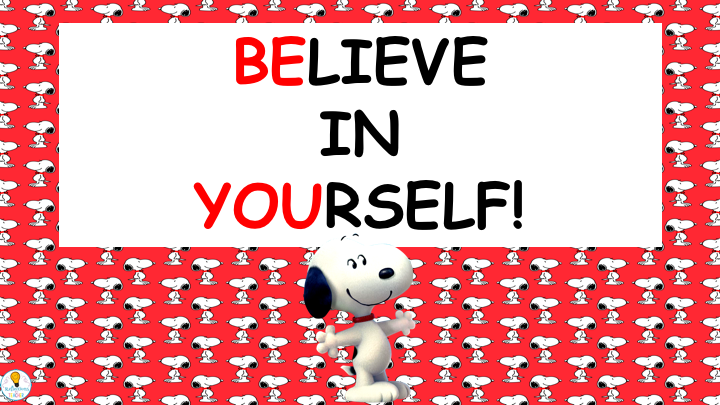 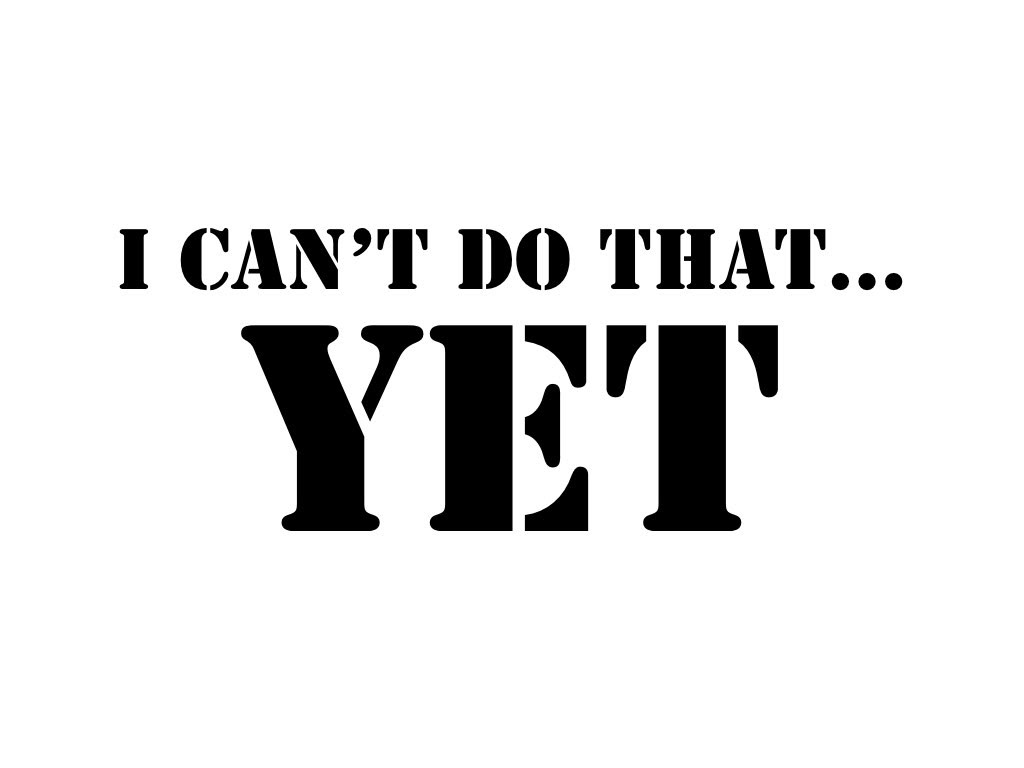 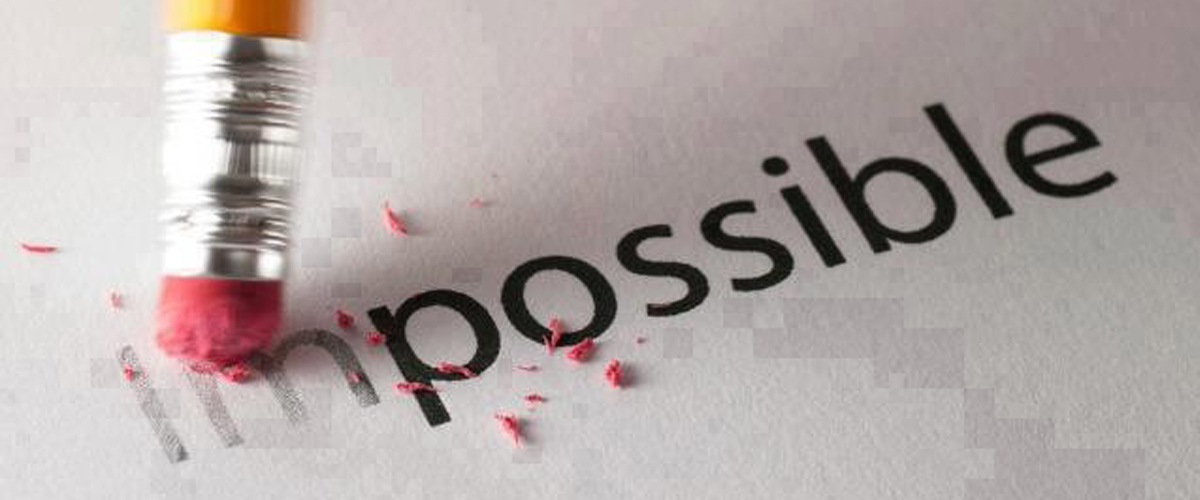 Resources -
St Hilary School - Maths at St Hilary (eschools.co.uk)
Back of the children’s planners – strategies to help
Ed Shed  Maths Shed
1-minute maths app | White Rose Education
Parent resources | Maths workbooks | White Rose Education
Manipulatives - MathsBot.com
https://www.topmarks.co.uk/maths-games/7-11-years
Primary Games :: Maths Games and Interactive Resources for the Primary Classroom
TT Rock Stars parent/family video 
[Speaker Notes: Anything highlighted is a link]
Now you can go to a KS1classroom (Y2) and KS2 classroom (Y6) to see expectations of every year group.

Ask questions 
Look at resources / tasks / assessments / books
Consider what else you’d like to learn in future sessions